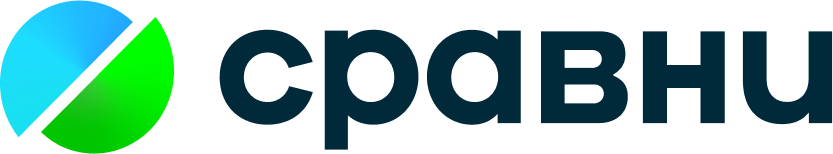 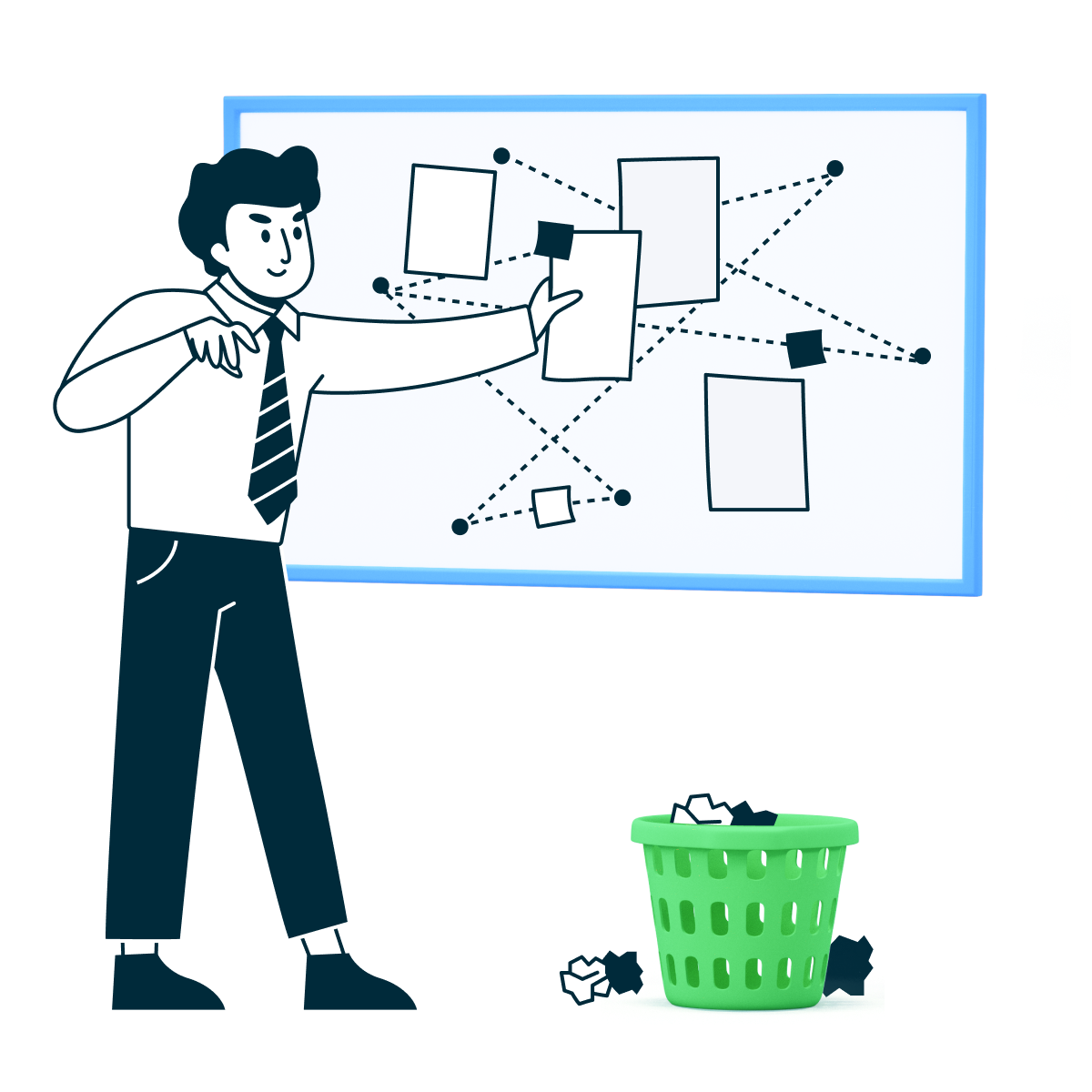 DWH без CDI — деньги на ветер:
что мы узнали о DWH при внедрении CDI
Сергей Фолимонов PO DWH, Profile Service, CDI
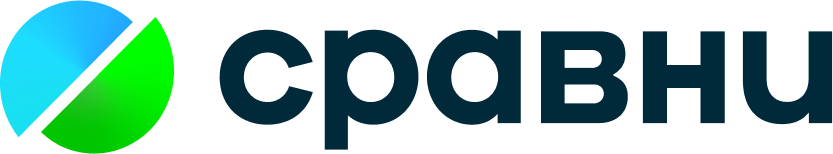 Всем привет!Сколько у нас клиентов в декабре 2023?
Посчитаем по номеру телефона: 1000
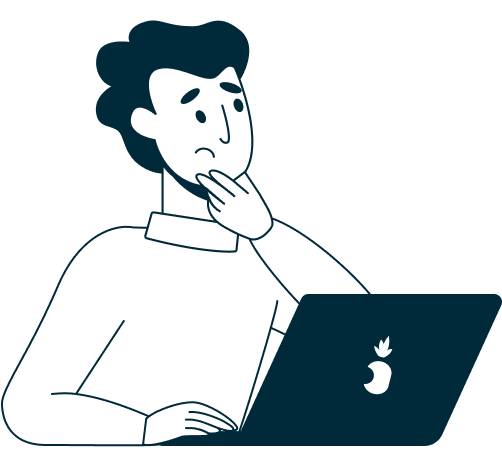 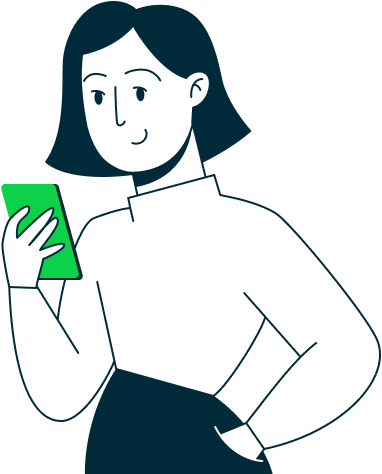 [Speaker Notes: Легенда — каждый аналитик считает по-своему, поэтому решили использовать внешний инструмент. Использовать в иллюстрации 2х персонажей. Может, шутка про бас-фактор?]
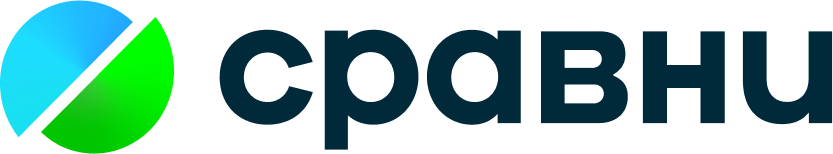 Прошло полгода…
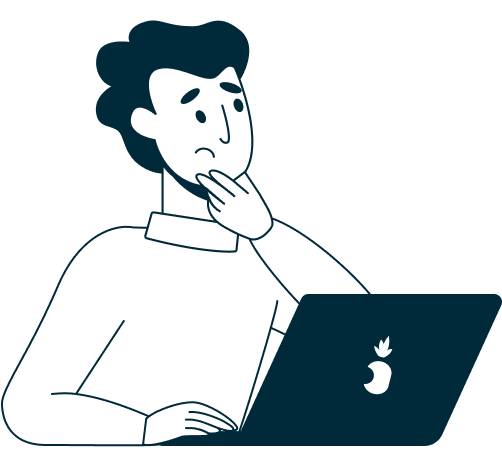 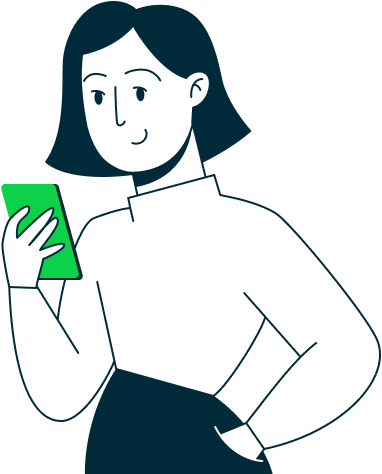 Почему считалось по номеру телефона-то? Надо же по хэшу. 
Упс, теперь 1700
Привет!Сколько у нас клиентов было в декабре 2023?
[Speaker Notes: Легенда — каждый аналитик считает по-своему, поэтому решили использовать внешний инструмент. Использовать в иллюстрации 2х персонажей. Может, шутка про бас-фактор?]
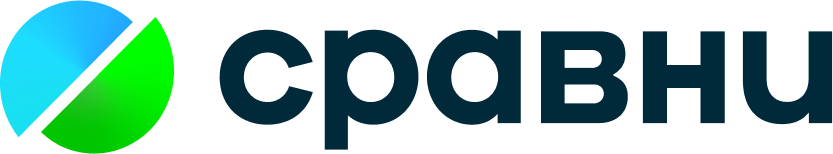 Как не допустить 
такой ситуации?
Можно использовать сторонние решения, как третейского судью
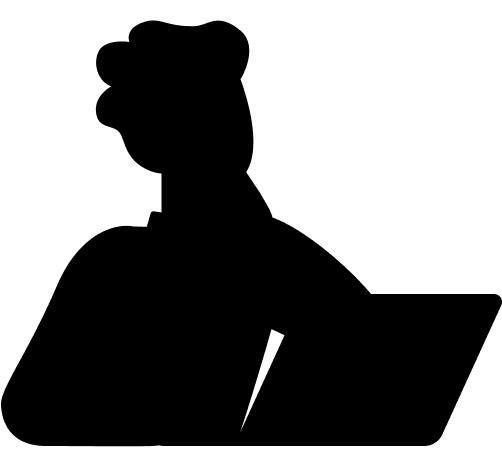 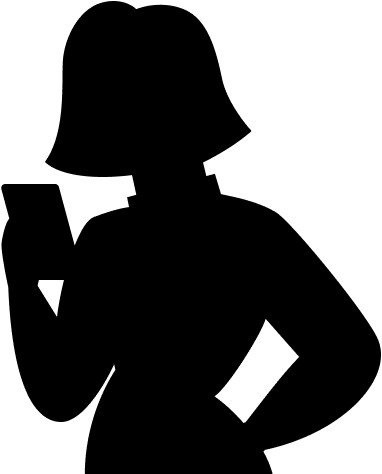 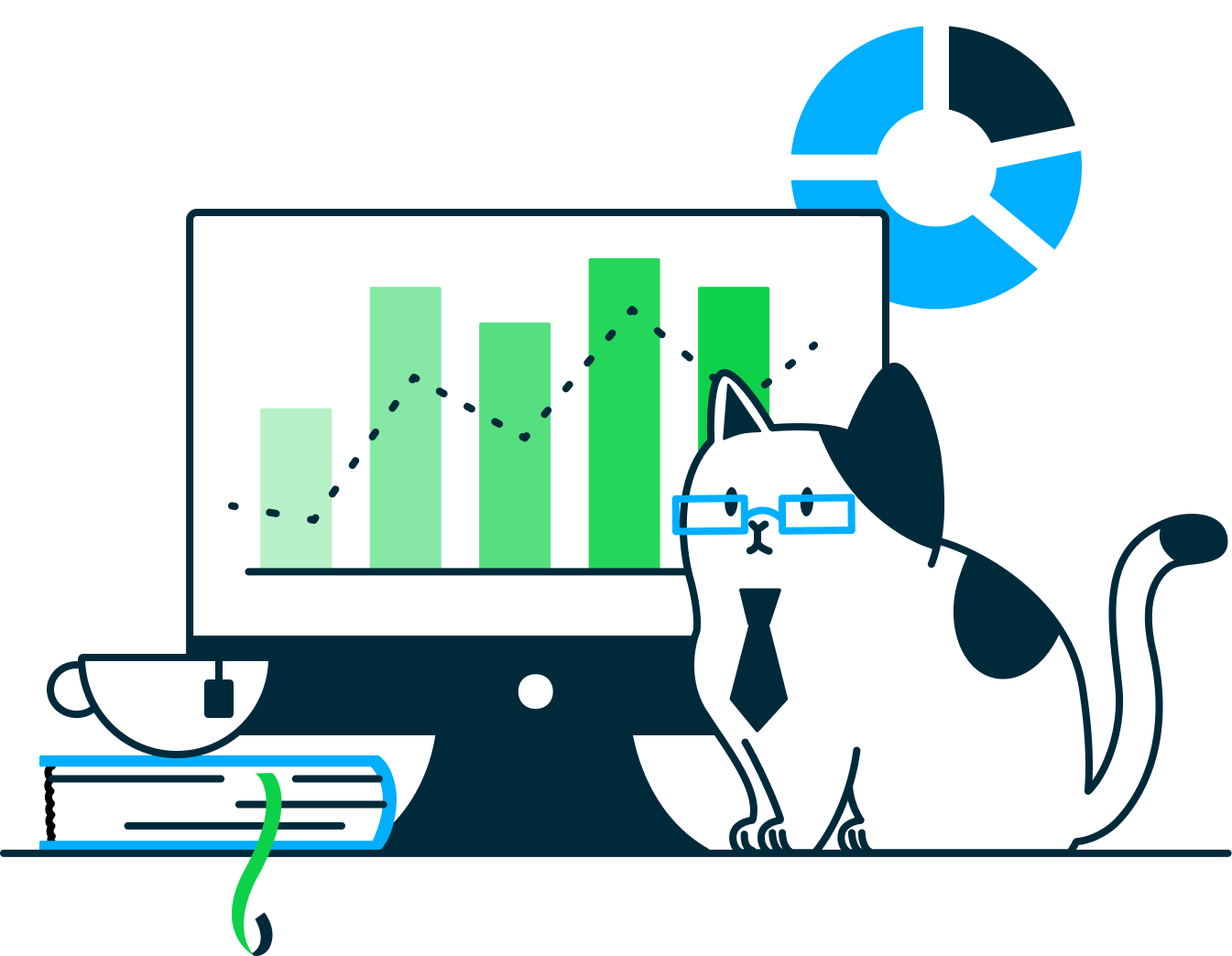 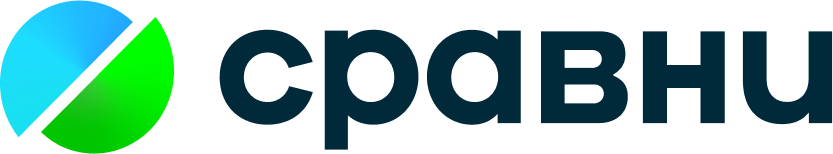 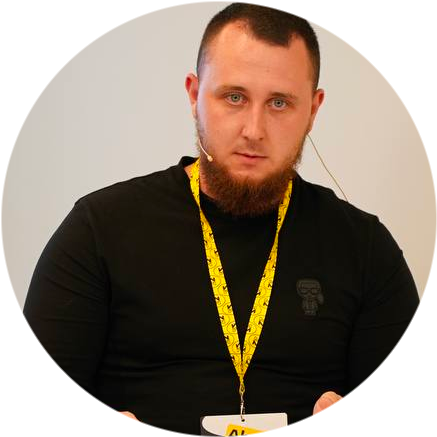 Привет! Я — Сергей Фолимонов, увлекаюсь работой :)
PO DWH
PO Client’s Golden Record
PO Profile Service
До этого:
Работал в BIG4
Потерял деньги инвестора
Построил свою компанию
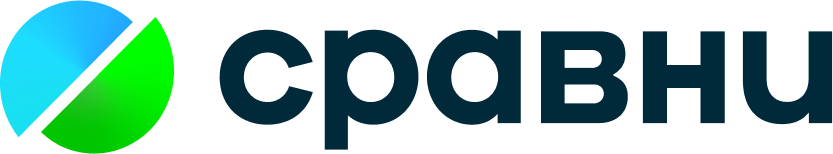 О чем поговорим сегодня?
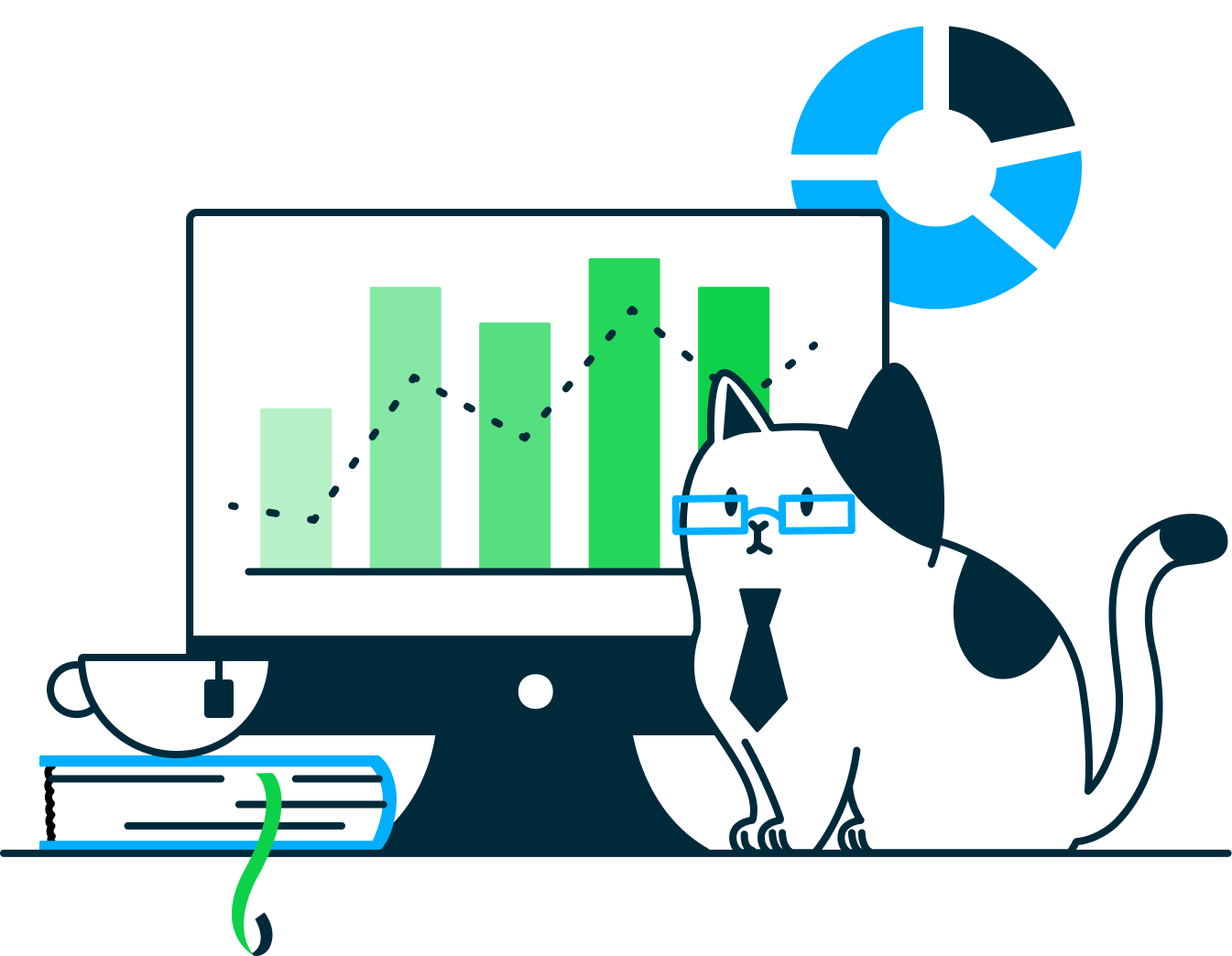 О Сравни
Зачем нам «Золотая запись»?
Наш опыт внедрения, инсайты и выводы
7
01
О Сравни
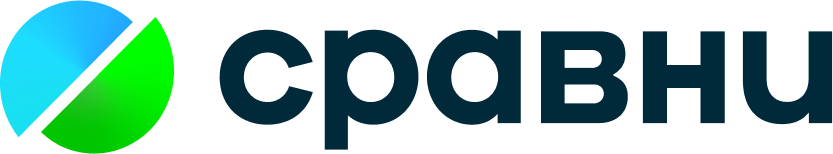 Кредиты
Кредитные карты
ОСАГО
КАСКО
Вклады
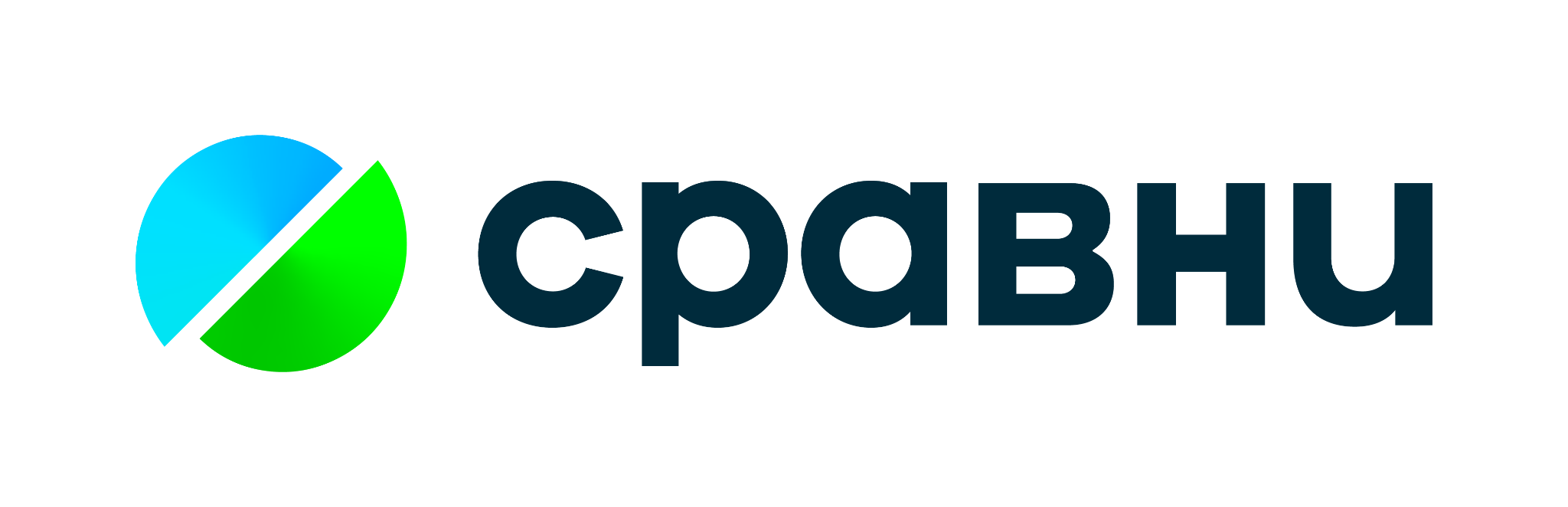 Займы
Образование
Страхование ипотеки
ВЗР
Журнал
B2 B2C направления
Страхование от несчастного случая
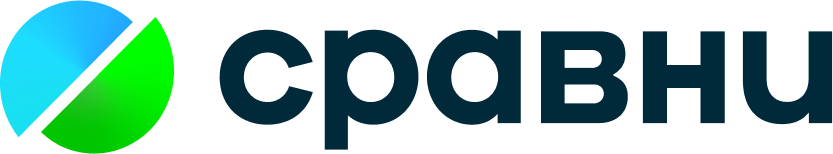 Сравни, а где бизнес?
Referral products
Full deal
Intro Products
Журнал – медиа, статьи, полезная информация для клиентов и пользователей

Кредитный рейтинг – показываем, как улучшить кредитный рейтинг, текущую долговую нагрузку и финансовый потенциал
CPC – стоимость за клик

CPL – стоимость за лид

CPO – стоимость за заказ
Страхование – оформление полисов ОСАГО и Каско на сайте Сравни

МФО - получение займа в мобильном приложении на карту

Продукты с банковской тайной – депозиты, кредиты
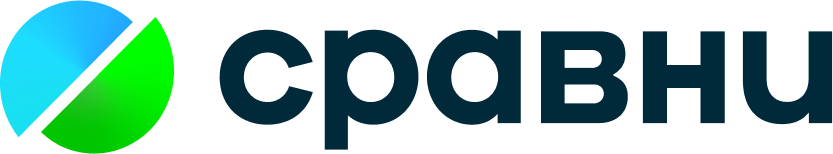 Что под капотом аналитики
DWH
Логи
Оркестратор / Шедулер
ETL
Инфраструктура
Документация
SnowFlake
Kubernete, 
Azure
Elasticsearch
Prefect, TeamCity
Централизованный Python проект
DataHub
Системы отчетности
SnowSight
PBI
Superset
Телеграм-боты
Слак-боты
Крон-джобы отправки на почту
и т.п.
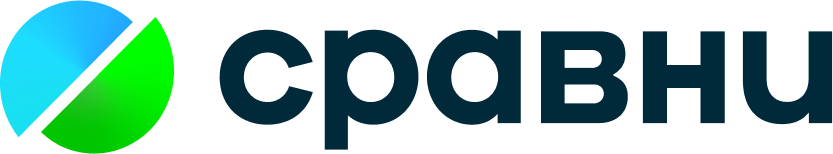 Про что сегодня будем разговаривать?
Profile Service — сервис Сравни для хранения и передачи данных клиентов в продукты компании
DWH — Data Warehouse, централизованное место для хранилища всех данных в компании
CDI (MDM) — Customer Data Integration, Master Data Management system. Набор правил и процессов для определения “Золотой записи” клиента.
02
Зачем нам “Золотая запись”
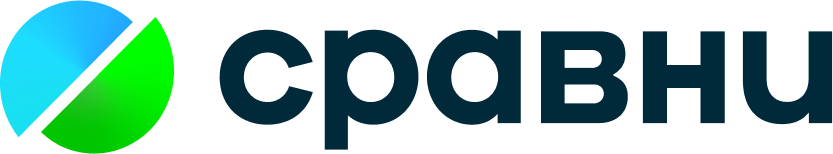 С чего начали и к чему хотим прийти?
Почему решились внедрять CDI
Целевая картина
Если клиент оформил два продукта на разные номера телефона, то Сравни видит его как двух разных клиентов
Единый источник “правды” для использования персональных данных клиента
Тяжело рассчитывать LTV, возврат клиента и количество продуктов на клиента
Простроены связи между клиентами и выявлены домохозяйства
CRM получит доступ ко всем контактным данным клиента для удобного поиска и использования самых релевантных
У массовой персонализации нет инструментов, чтобы в точности увидеть актуальные данные клиента
14
03
Опыт внедрения
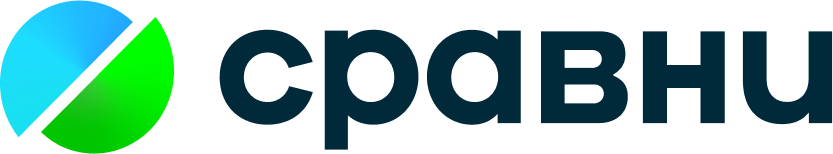 Сложности при внедрении (управленческие)
Команда дата-инженеров была полностью сфокусирована на CDI
Менеджер не смог дать полный фокус на проект
Нанята не отдельная команда, а найдены внутренние ресурсы для проекта
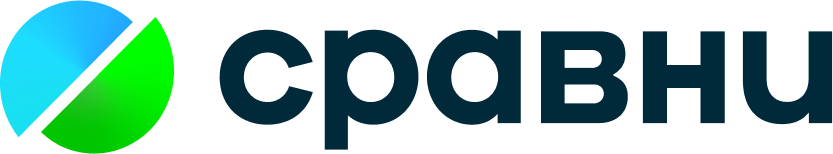 Сложности при внедрении (управленческие)
Команда дата-инженеров была полностью сфокусирована на CDI
Менеджер не смог дать полный фокус на проект
Нанята не отдельная команда, а найдены внутренние ресурсы для проекта
Модель данных формировалась очень долго
PO были не в курсе проекта CDI
Команды не заложили ресурсы на своей стороне
Не сформировали заказчиков в middle менеджменте заранее и не разделили зоны ответственности
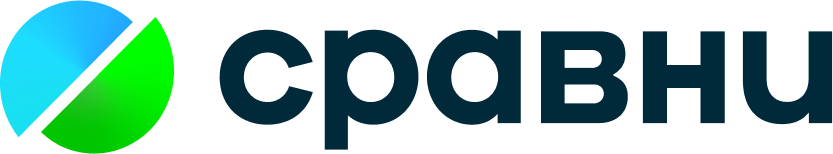 Сложности при внедрении (технические)
было
стало
Product 2
Product 2
Product 1
Product X
Product 1
Product X
DWH
Profile Service
CDI
CDI
Profile Service
DWH
Интеграция через “фронт”
Реал-тайм обмен и обработка
Данные продуктов (DWH) находятся сбоку
Интеграция через “бэк”
Задержка в поставке данных в 1 день
На данных продуктов построена вся дедубликация
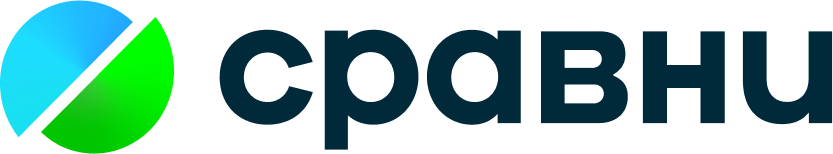 Целевая схема — какие трудности возникли
DWHНе контролировали процесс сверки данных в БД и в DWH за большое ретро
Product 2
Product 1
Product X
DWH
CDI
Объем данных вырос в 20 раз от изначально планируемых объемов
CDI
Profile ServiceНе было функционала полноценных скоупов, поэтому пилот на данных CDI можно провести только костыльными, не масштабируемыми решениями
Profile Service
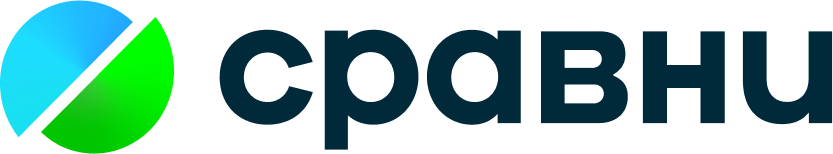 Выводы, которые я сделал для себя
Даже согласованные схемы нужно перепроверять и удостоверяться в их правильности самостоятельно
Не вписываться в проект 
без команды
20
04
Инсайты и выводы
21
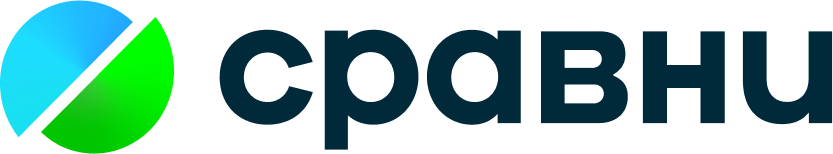 При внедрении MDM-системы — 
будет больно
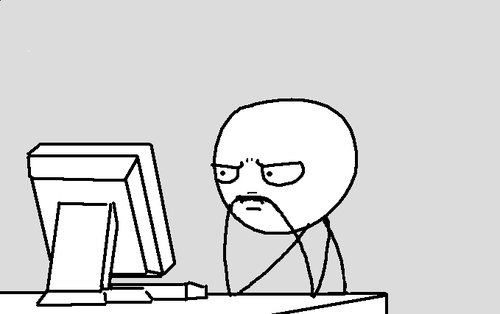 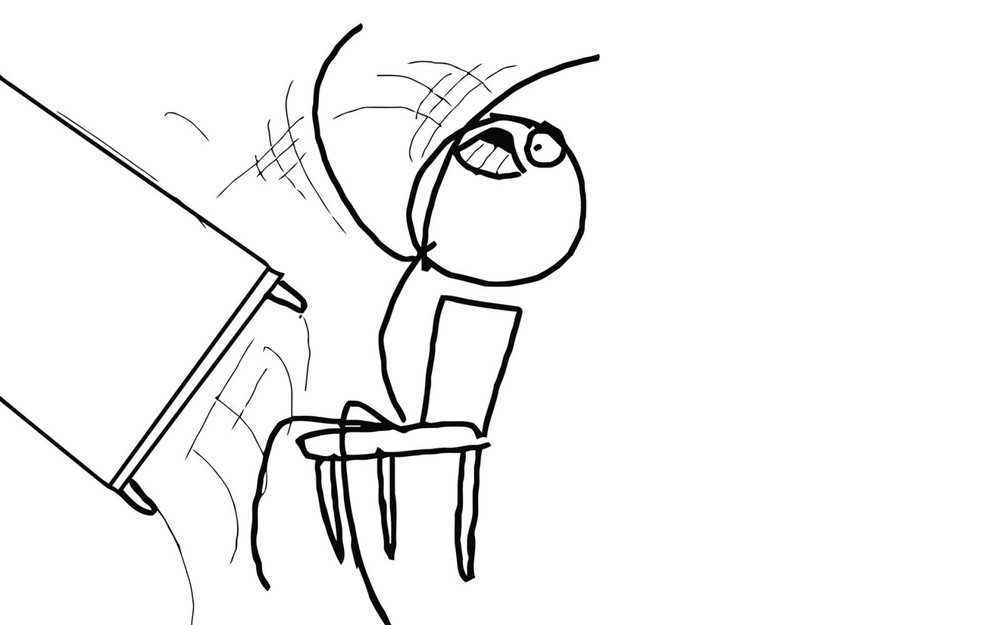 Сергей Фолимонов и аналитики, бизнес, разработчики во время рефакторинга всех данных продуктов
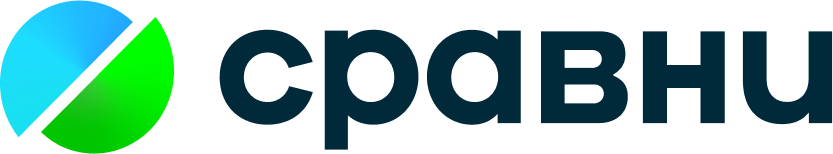 Примеры из опыта
Причина: исторические данные некорректно реплицировались в DWH
Восстановили 10 млн записей без ФИО клиента
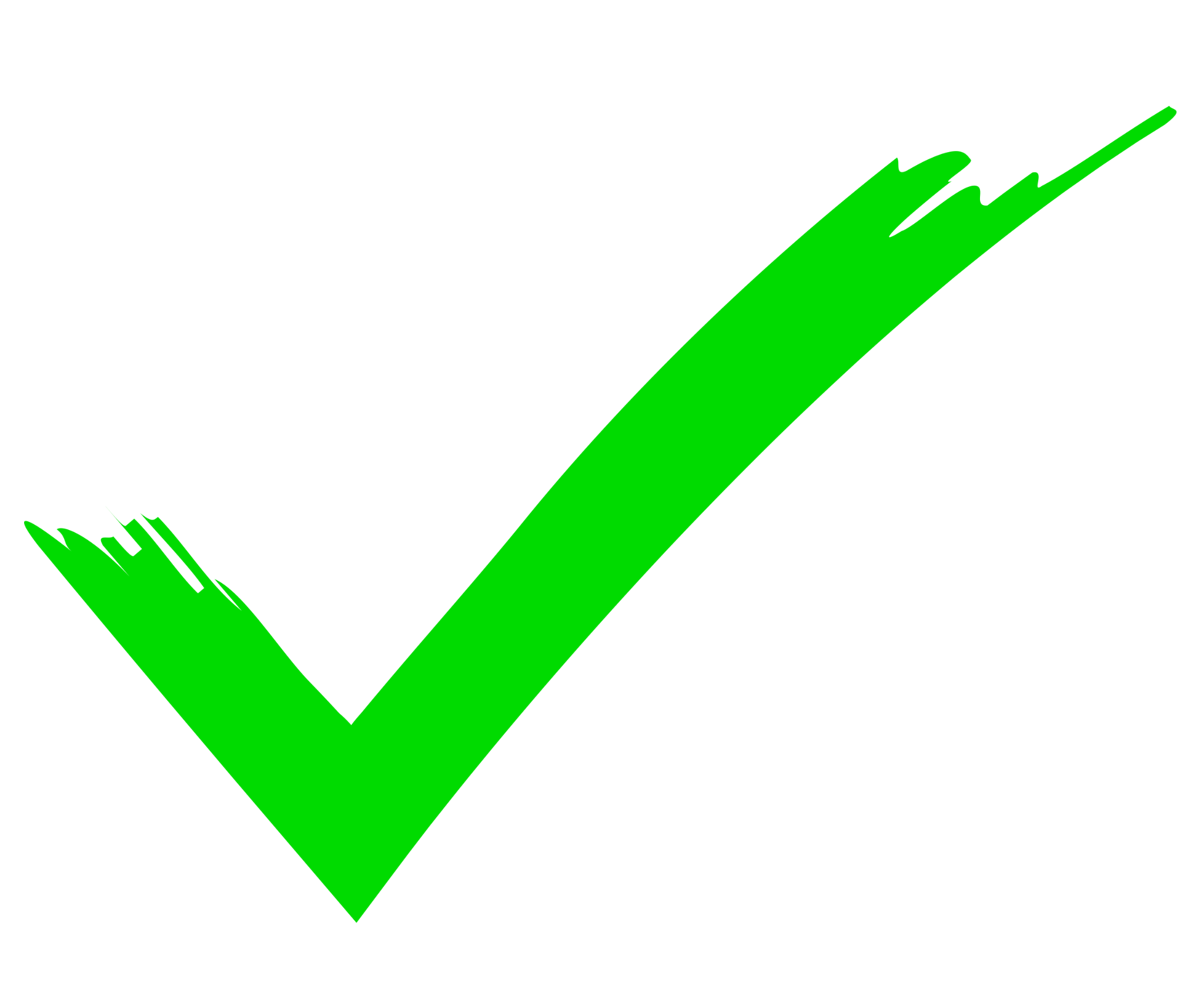 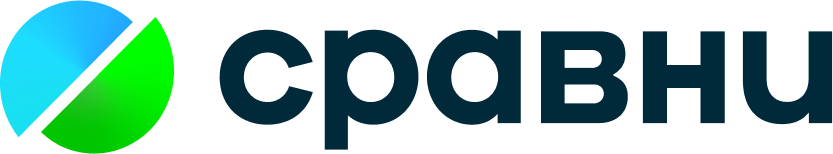 Примеры из опыта
Причина: исторические данные некорректно реплицировались в DWH
Восстановили 10 млн записей без ФИО клиента
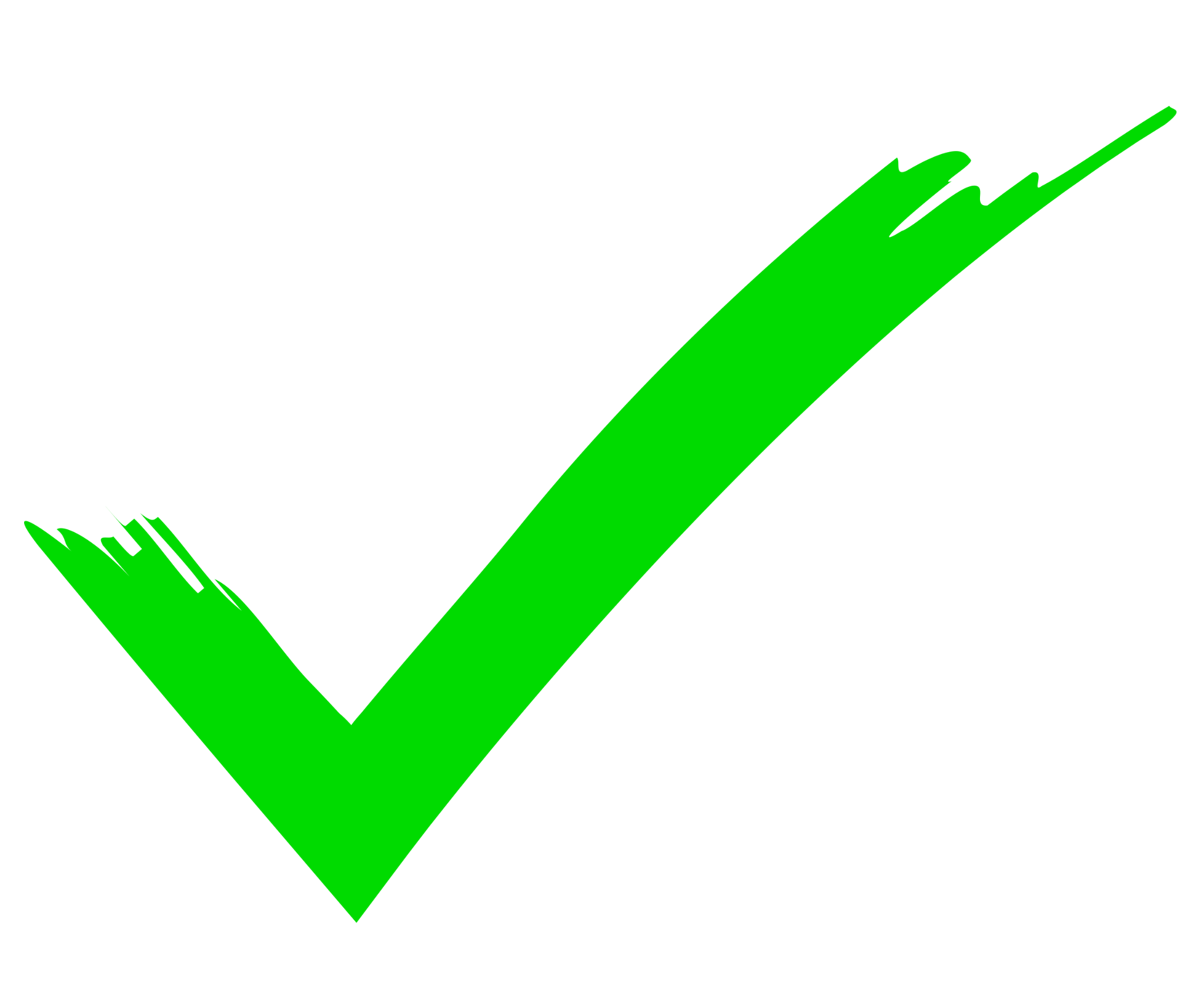 Причина: логика маскирования данных клиентов в продукте не предусматривала восстановления
Потеряны 20 млн записей телефонов из агентского кабинета
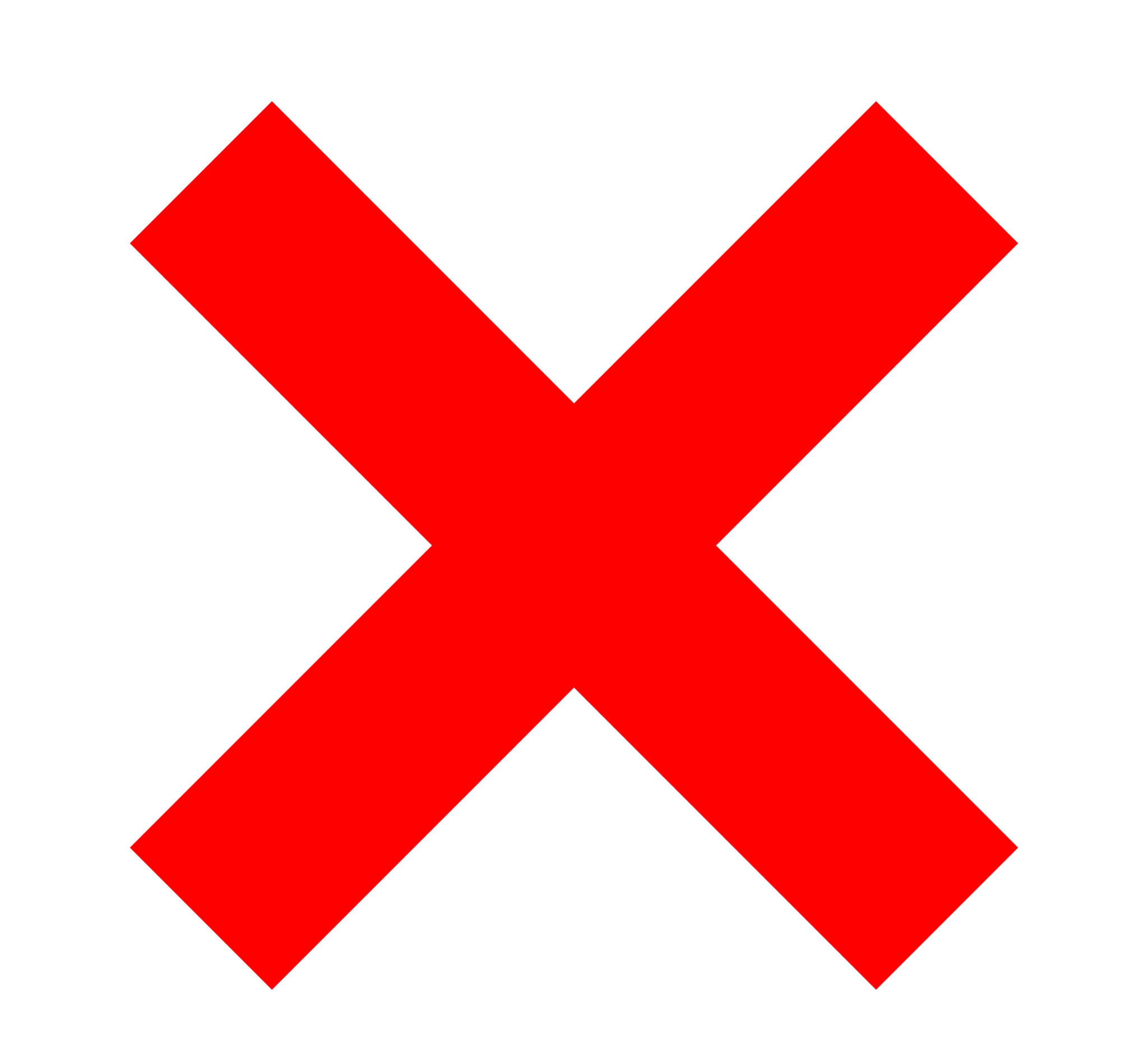 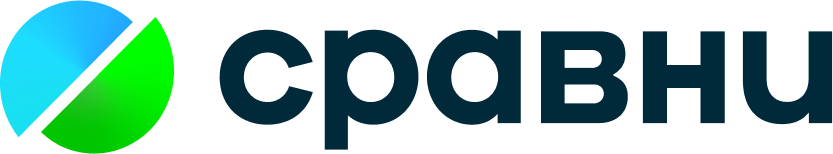 Примеры из опыта
Причина: исторические данные некорректно реплицировались в DWH
Восстановили 10 млн записей без ФИО клиента
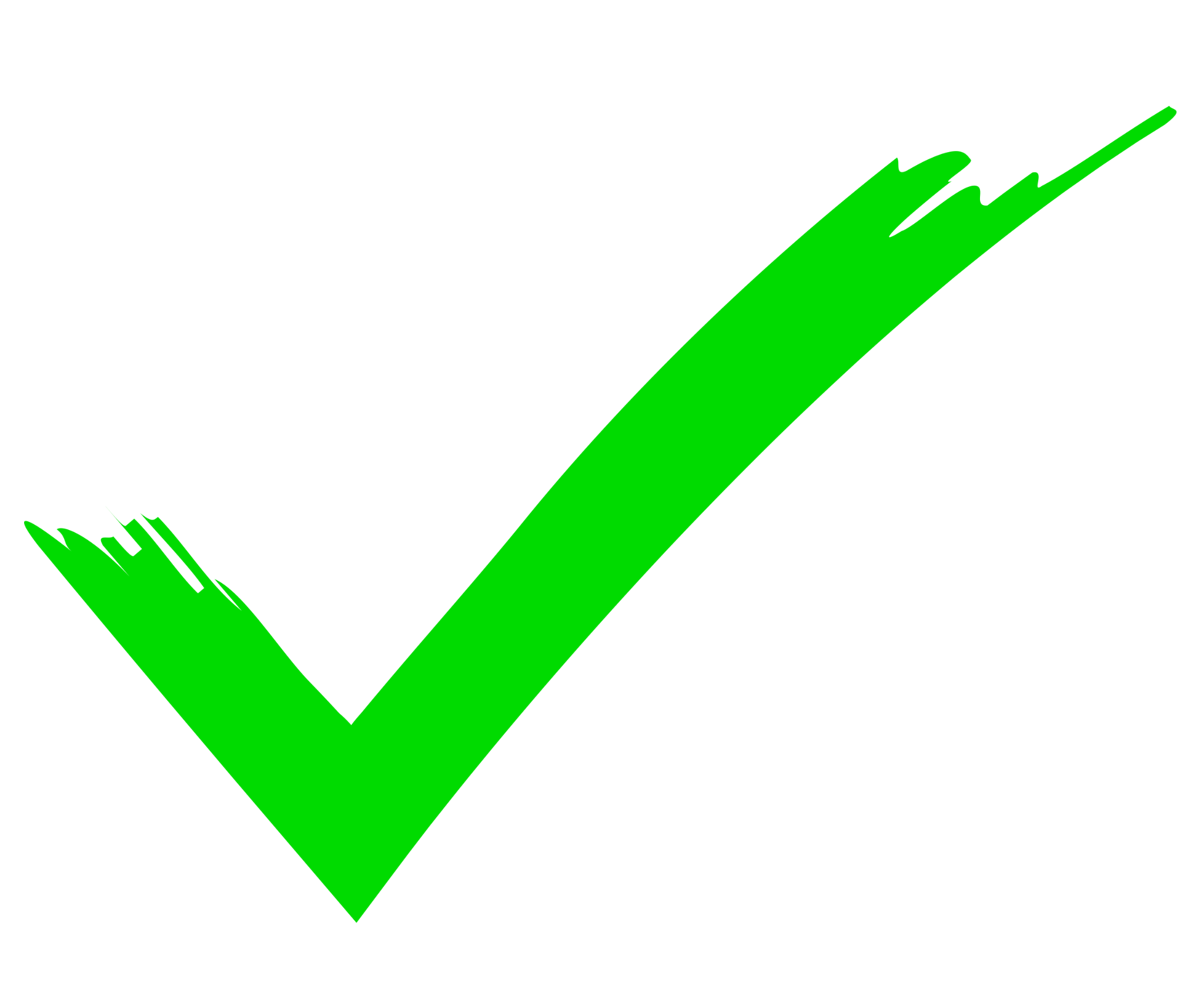 Причина: логика маскирования данных клиентов в продукте не предусматривала восстановления
Потеряны 20 млн записей телефонов из агентского кабинета
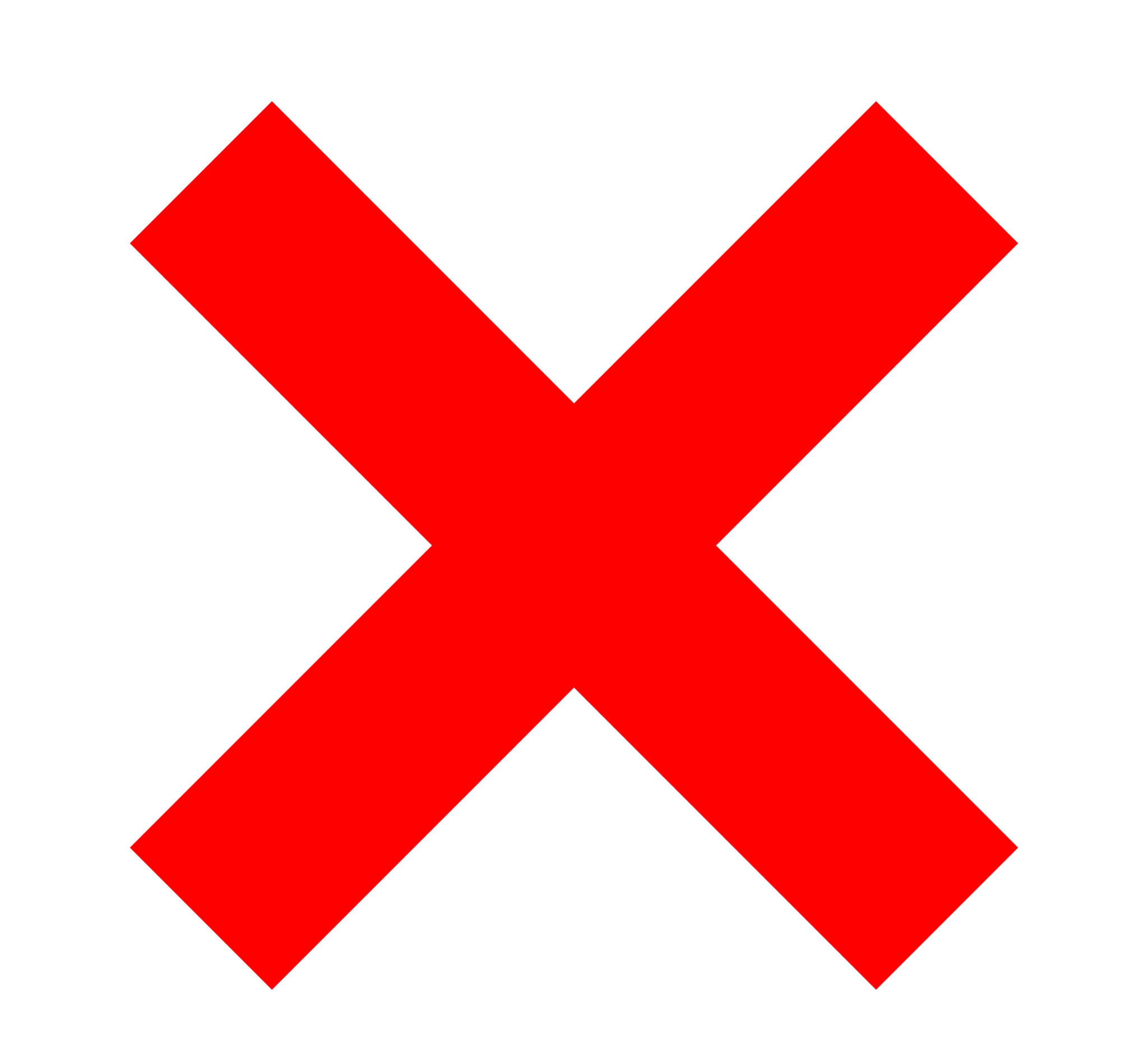 Потеряны данные по марке и модели авто для 5 млн записей
Причина: приходят некорректные данные от источников обогащения
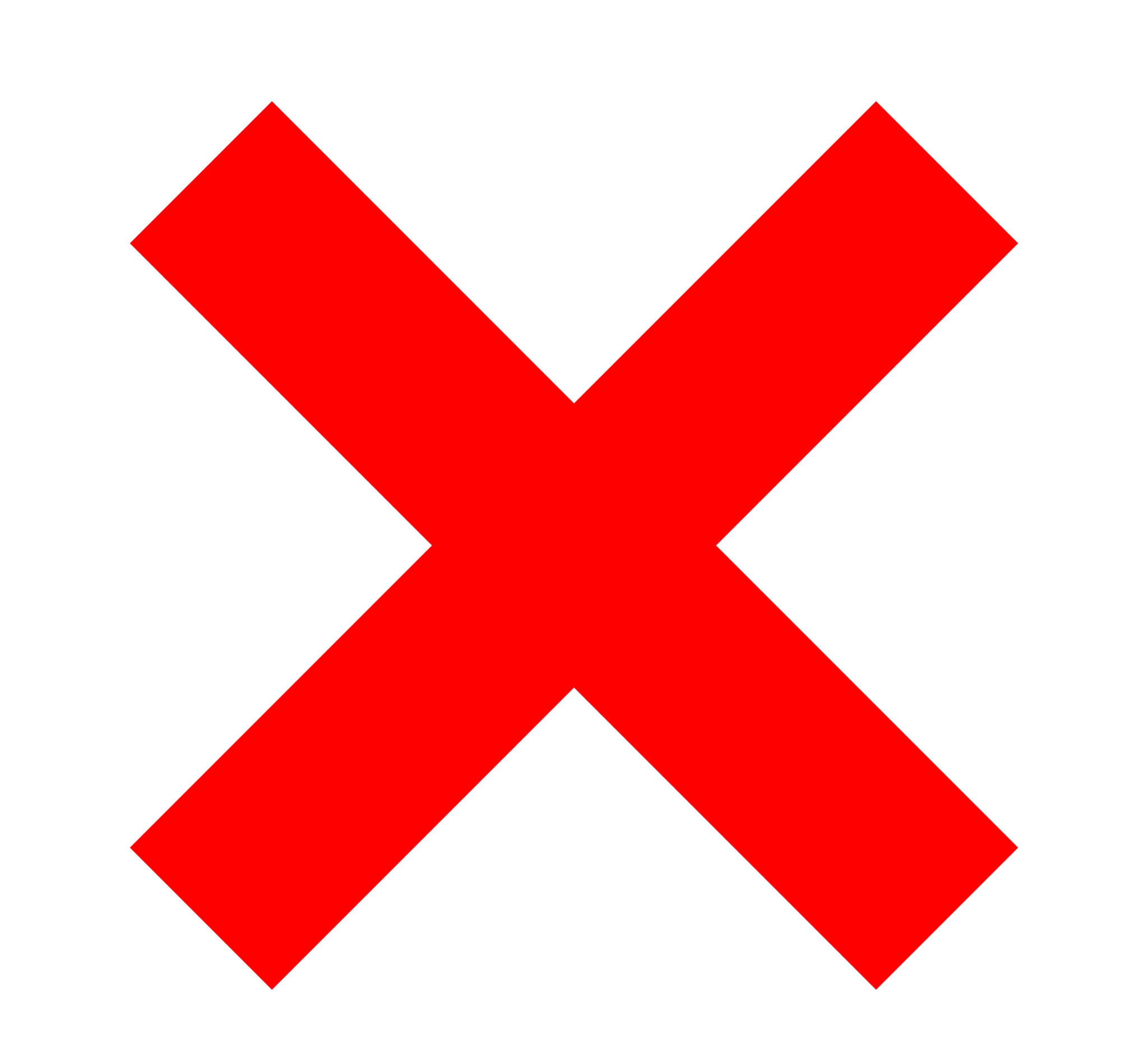 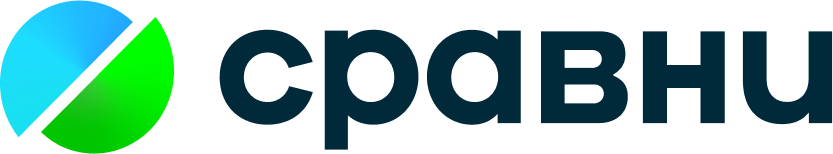 Примеры из опыта
Причина: исторические данные некорректно реплицировались в DWH
Восстановили 10 млн записей без ФИО клиента
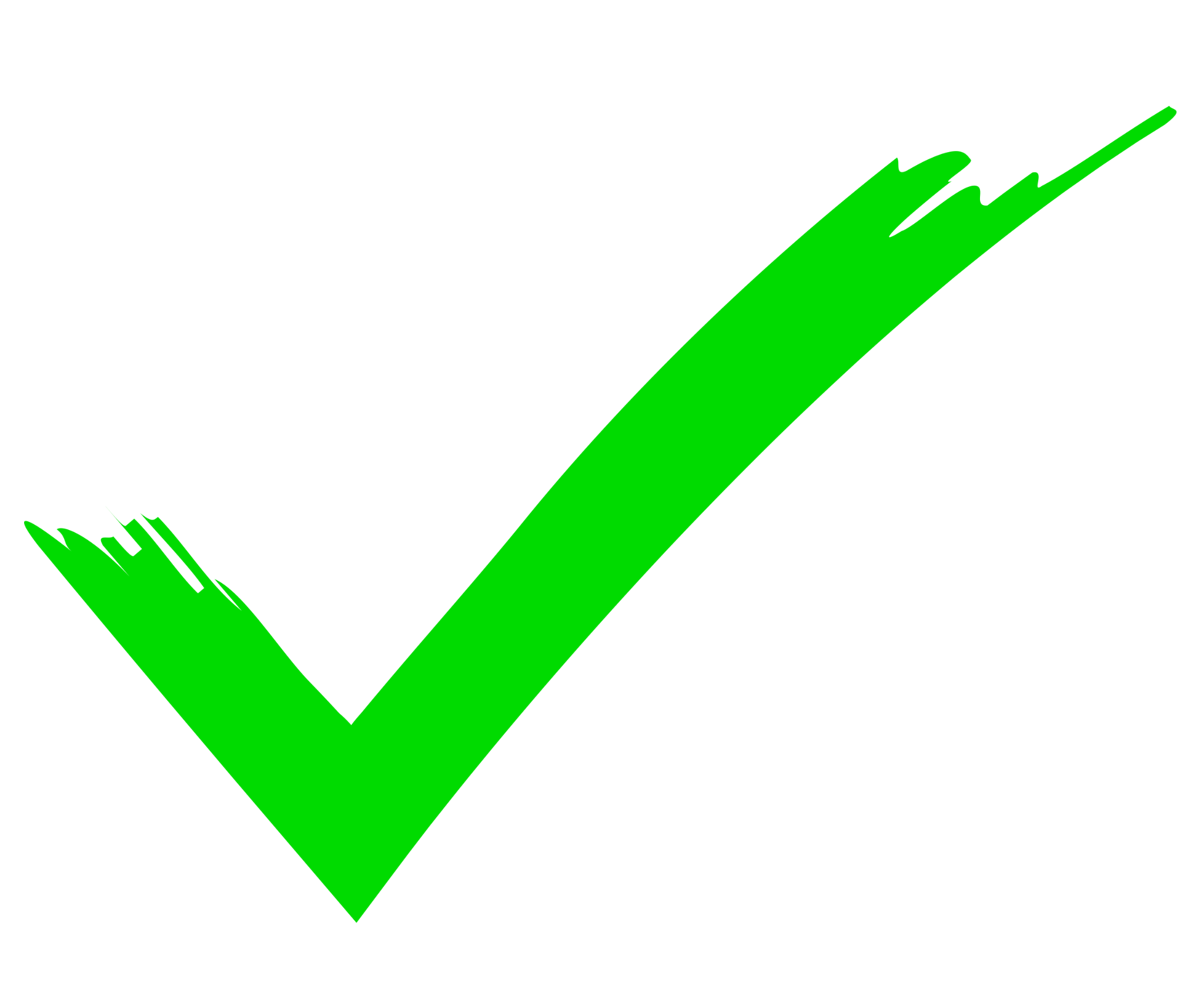 Причина: логика маскирования данных клиентов в продукте не предусматривала восстановления
Потеряны 20 млн записей телефонов из агентского кабинета
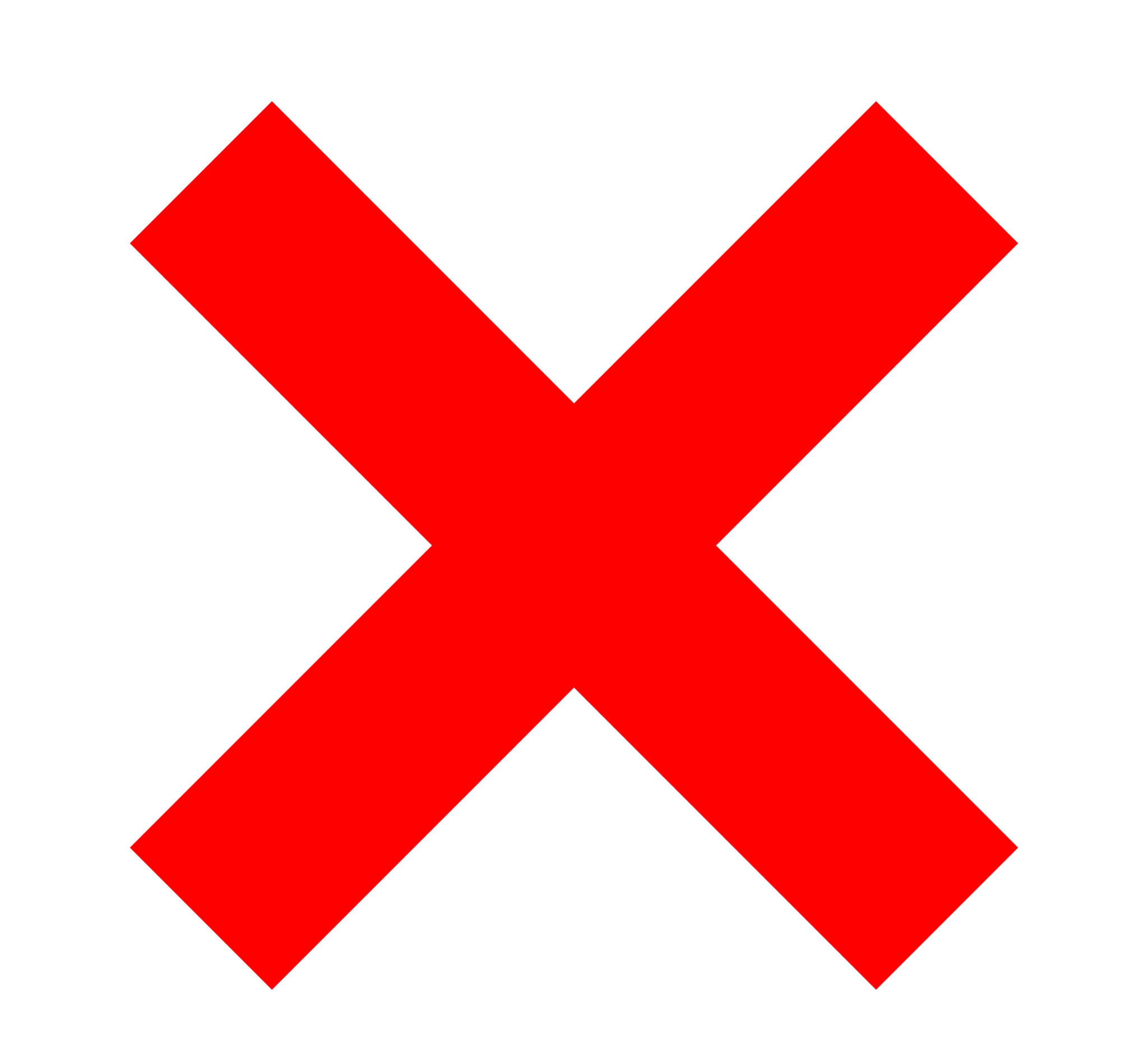 Потеряны данные по марке и модели авто для 5 млн записей
Причина: приходят некорректные данные от источников обогащения
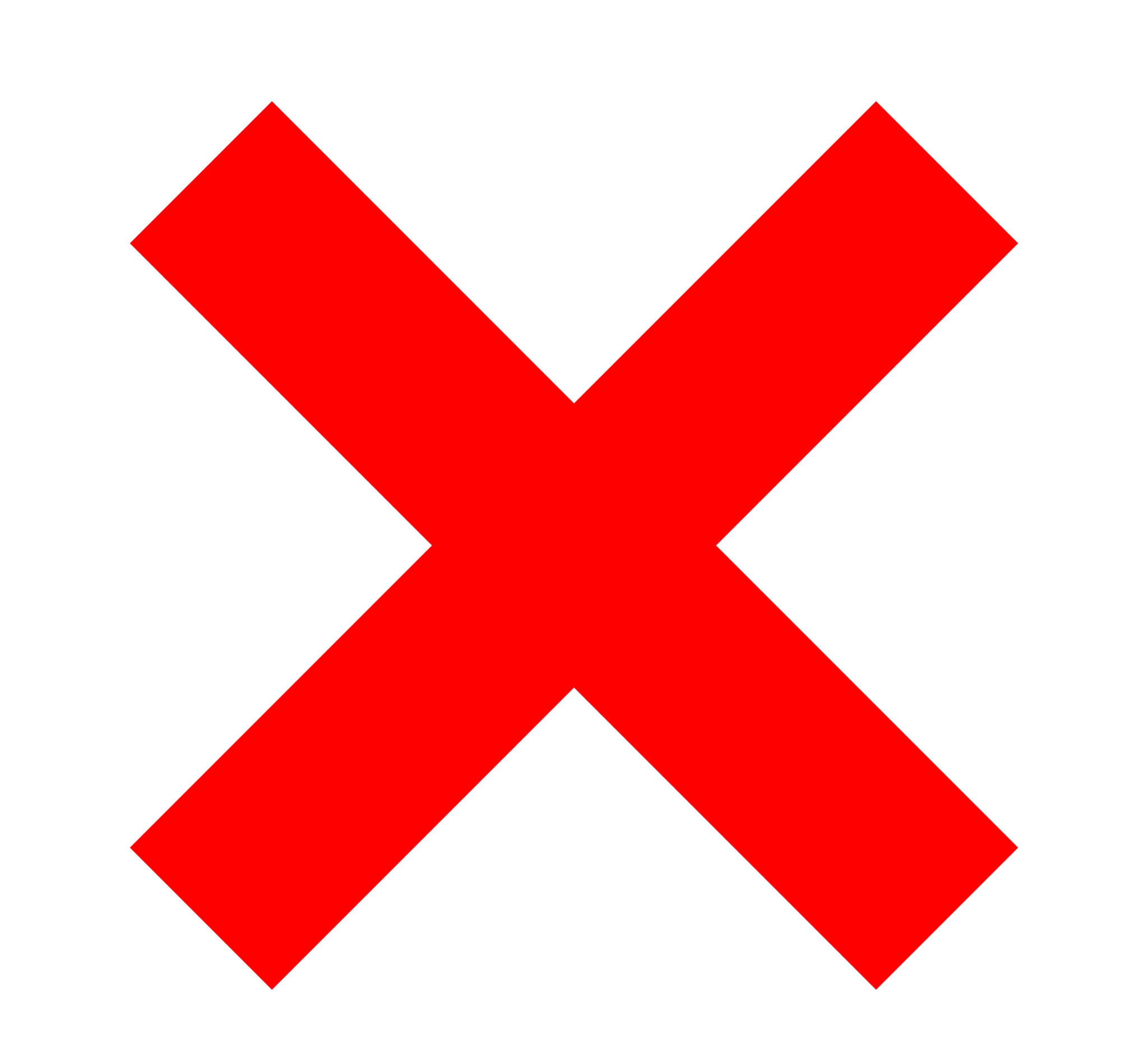 Причина: баг в мобильном приложении 2 года назад
Потеряны данные ФИО для 12 млн.  записей
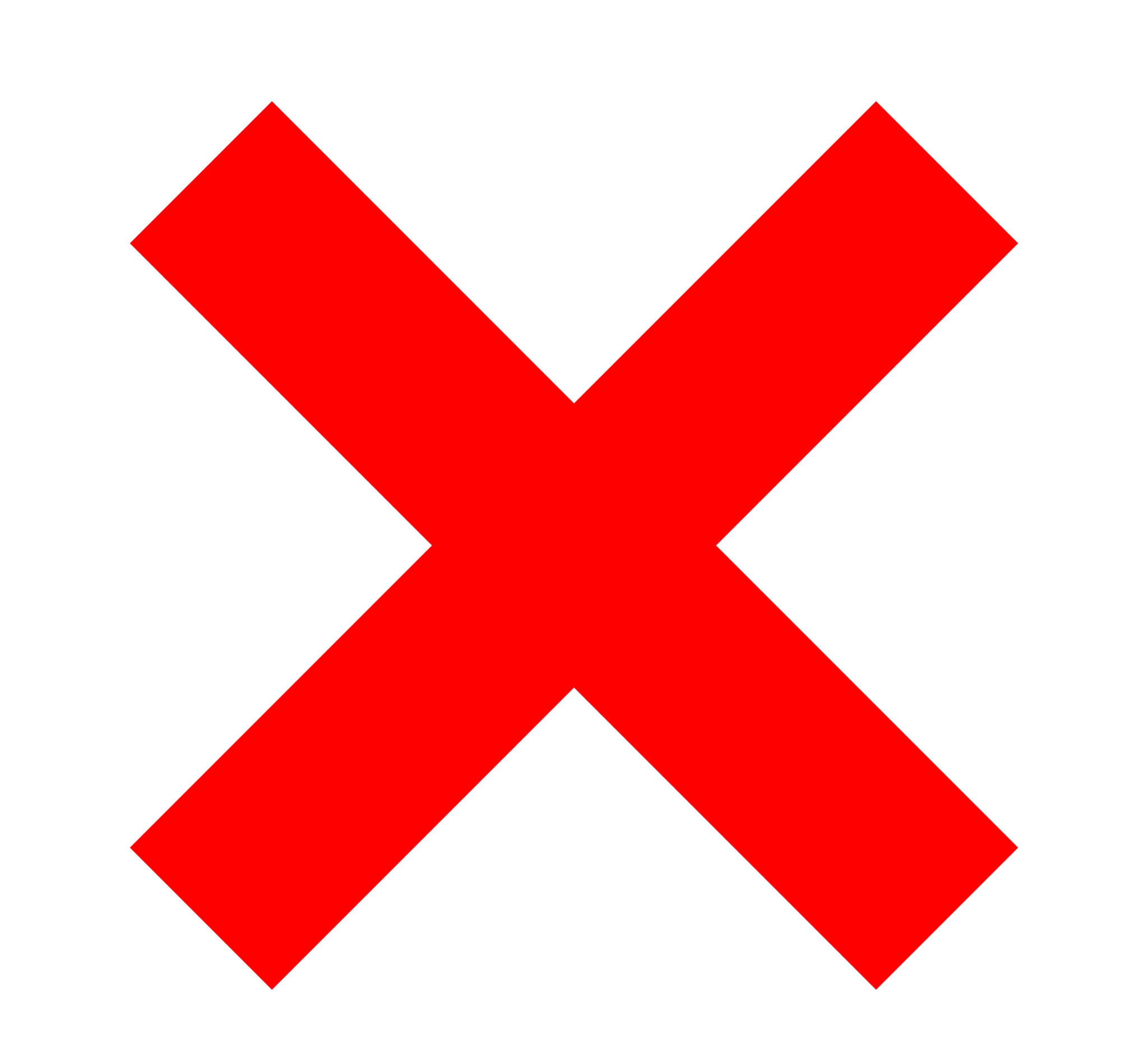 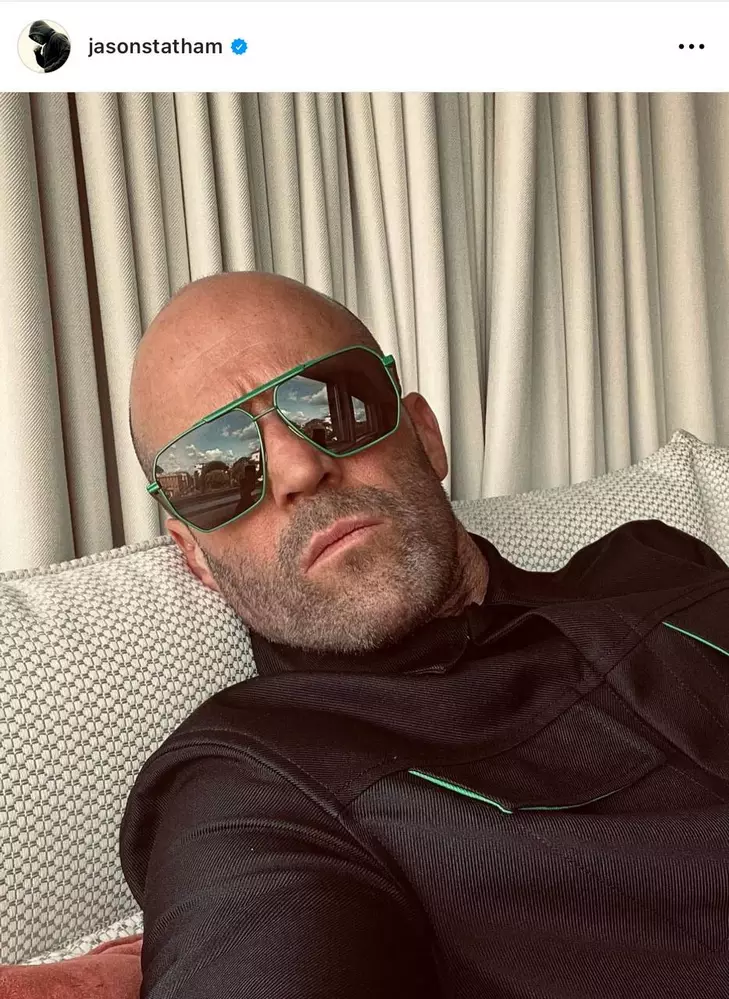 26
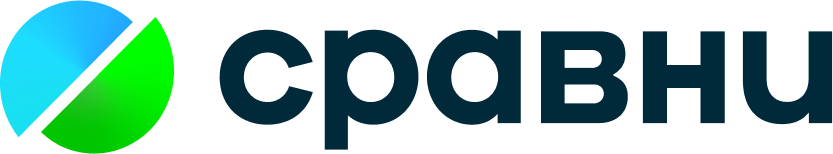 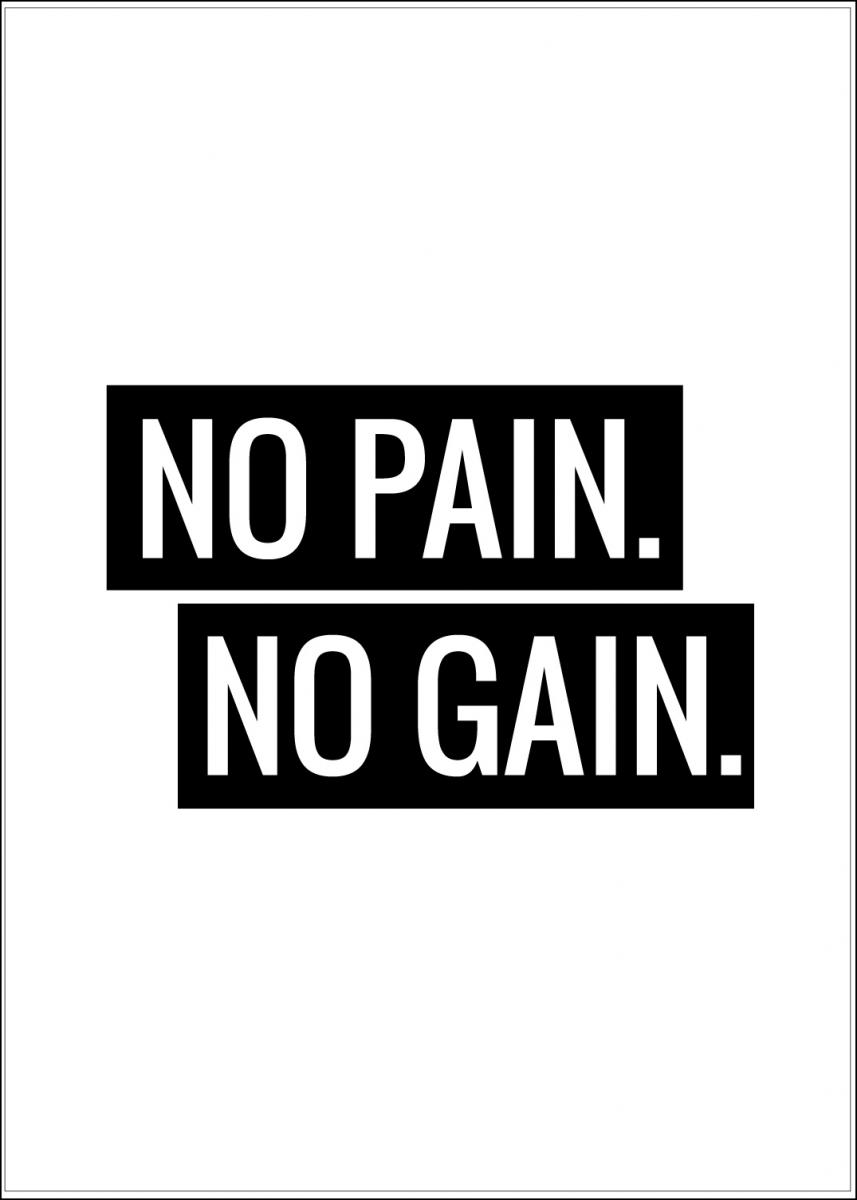 [Speaker Notes: Даже если у вас есть много аналитиков, классное DWH и куча потраченных денег на проекты, связанные с данными, – это не говорит о том, что все выводы, которые вы сделали ранее были корректными. 

При внедрении MDM системы – всплывают  ̶в̶с̶е̶ ̶д̶е̶р̶ь̶м̶о̶  все ошибки, допущенные ранее. Это очень дорого, больно и сложно, но это в результате поможет бизнесу принимать более верные решения и расти быстрее.]
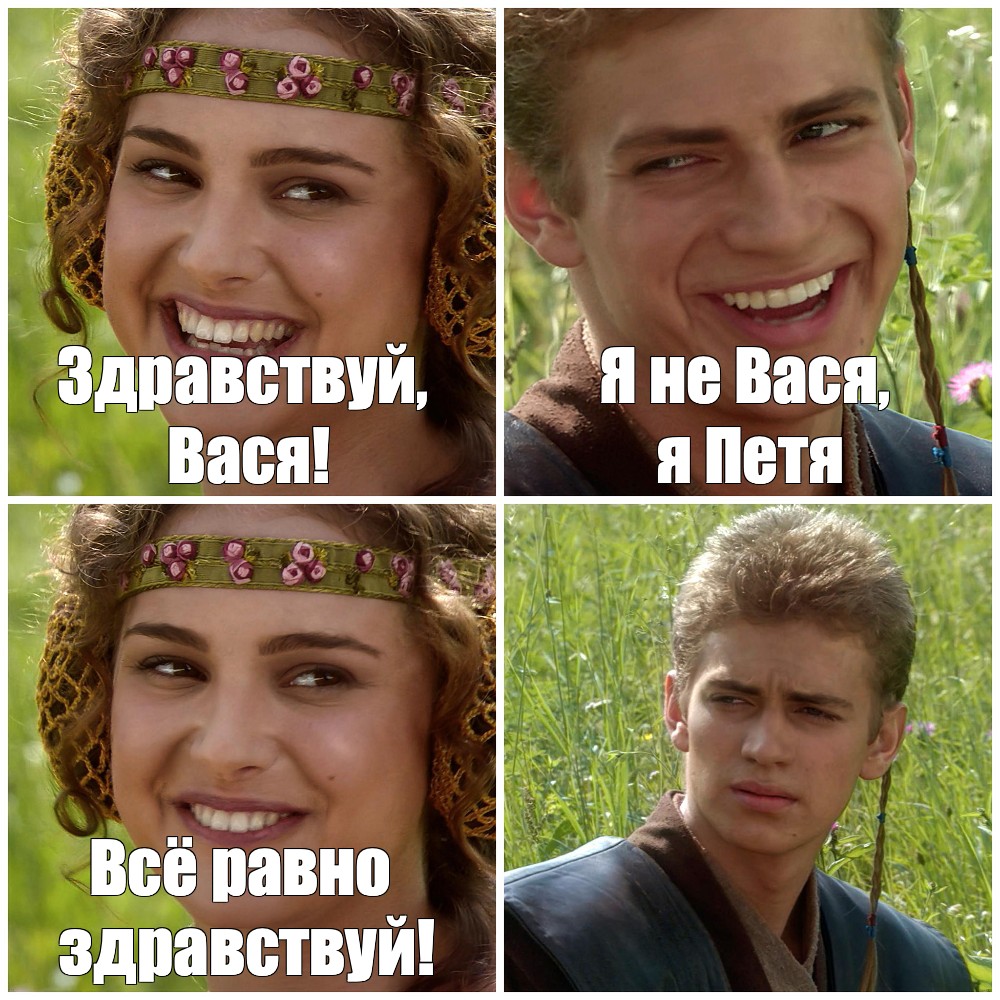 27
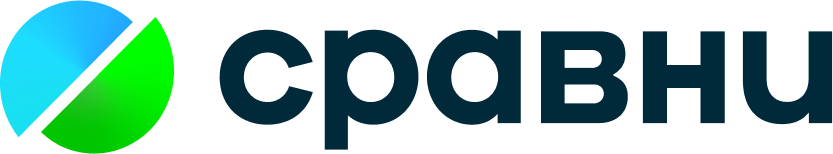 Какие планы в дальнейшем
Загрузить все оставшиеся продукты
Настроить финальные правила слияния и дедубликации
Интеграция с фронтом 👉
28
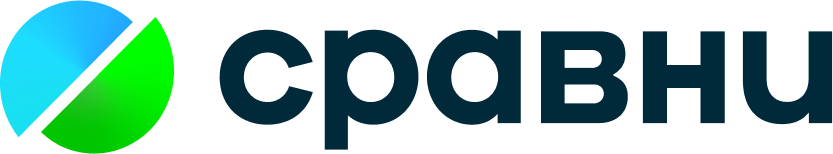 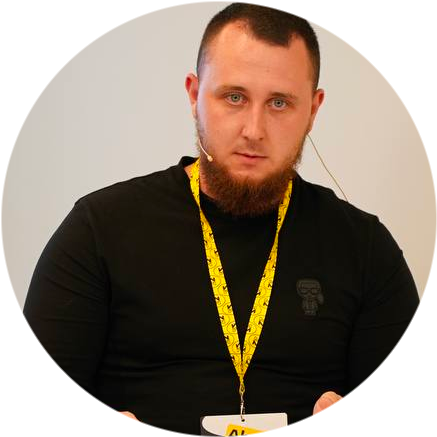 Пишите, звоните:)
phone +7 903 562 00 77
telegram @folimonov
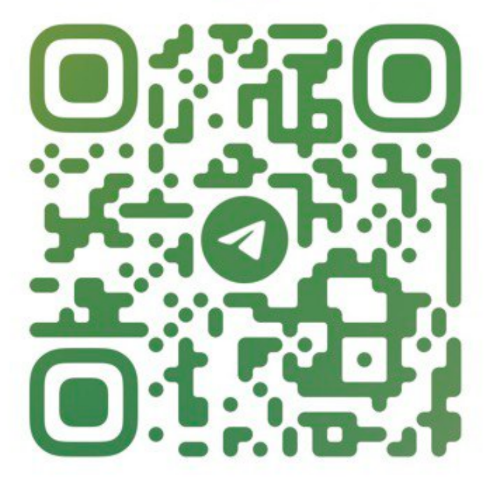